Demand for residential preference of senior housing for the Elderly after Retirement in Taiwan – A Case Study of civil servants and teachers
T.Y. Chao*
Department of Urban Planning, National Cheng-Kung University, Assistant Professor
Y.Y. Yang**
Department of Urban Planning, National Cheng-Kung University, Master Student
Population Ageing
Since 1993, elderly population has rapidly increased in Taiwan. By 2017, Taiwan will officially become the “aged society”. 
The estimated period required for Taiwan's society to transform from an aged into an aging one will be about 24 years,  which is the same period as Japan. Taiwan will be one of the fastest aging societies in the world.
3
Family structure’s change in Taiwan
4
[Speaker Notes: In Taiwan's  traditional agricultural society, the major family structure is “three - generations”. But after experiencing the economy boom of the 1960s and the process of industrialization and urbanization,  this movement changed the traditional family’s moral principles and elder’s living style.]
Promoting Private Participation In Senior Citizens’ Housing (BOT)
Various living choices caused the “agent style general house” to become the major development pattern for elderly residential communities in the future. 
The Government built Nursing homes with private investment increased incentives for private participation and became a force in promoting economic development.
However, the caseload was only 27, the caseload rate was only 29.6%, and the success rate was 0% . There was only one contract in three years after the promotion but it failed finally.
The pilot stopped in January 2008.
The senior housing marketing didn’t flourish as the Taiwan Institute had estimated it would.
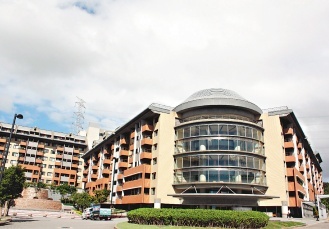 5
[Speaker Notes: With the development of the ageing society and senior housing, the government realized that the senior housing has potential profits.
However, the success rate was 0% since the BOT was first published. The senior housing marketing didn’t flourish as the Taiwan Institute had estimated it would.]
People aged 55 to 64 (baby boomers) have higher acceptance of living in elderly care institutions, elderly apartments, senior housing or nursing home than other age cohorts when they can take care of themselves in the future life.
6
[Speaker Notes: People aged 55 to 64 (baby boomers) have higher acceptance of living in elderly care institutions, elderly apartments, senior housing or nursing home than other age cohorts where they can take care of themselves in the future life.
Various living choices caused the “agent style general house” to become the major development pattern for elderly residential communities in the future. This pattern gradually included a higher proportion of silver generation seniors.]
Current issues
There has not been a definite program and support in the residential policies for senior citizens with private enterprise investment .
The loss of large private enterprises willing to enter senior housing market is due to their uncertainty in how to proceed.
The demand and supply condition of the market shows strongly imbalanced. 
It is a must that we evaluate and consider deliberately if the opening a market of senior housing in the future is a goal.
7
[Speaker Notes: But there has not been a definite program and support in the residential policies for senior citizens with private enterprise investment and the loss of large private enterprises willing to enter into senior housing market is due to their uncertainty in how to proceed.]
Research Methods
The residents tends to have higher levels of education and more financial resources.
A sample of people aged over 50 who have a high level of educational attainment and live in urban areas.
Chi-square tests and cross analysis will then be used to analyze the data collected via the questionnaire.
Offer some valuable recommendations for future development projects.
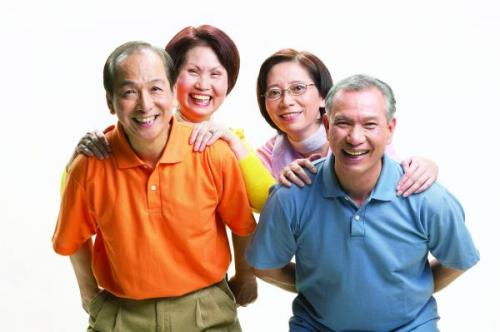 8
Factors  influencing the choice of a  senior  housing
9
Results
10
Conclusion
Marketing & transmission
Information platform for senior housing
Multiple payment types
A fair and equitable co-operation mechanism, financial institutions and senior housing industry
Hardware and software services of practice active aging and compression of morbidity
Active social participation of diversified
Diverse facilities combined with health care technology and healing landscape
11
Thank you for your attention